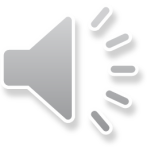 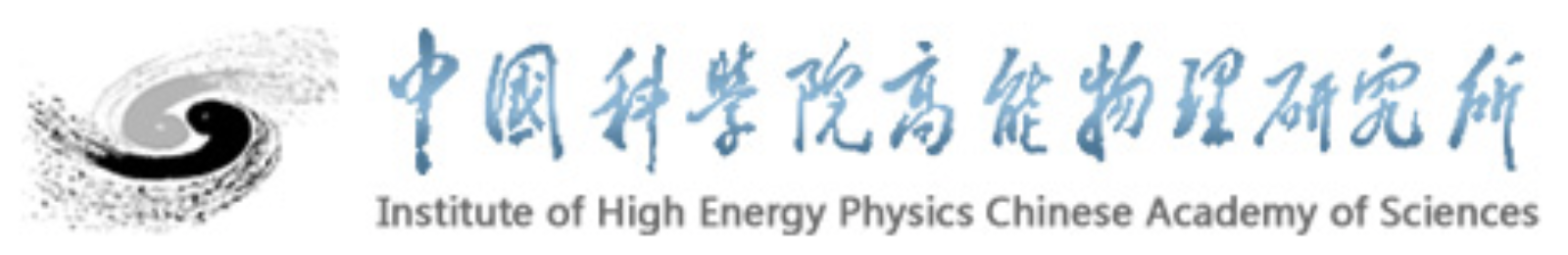 qqH-mumu
作为Benchmark channel
测量精度随着Tracker动量分辨率的变化趋势
2019 11 15
崔瀚化
CHH
1
01
sig and bkg data
02
fit sig and bkg
03
accuracy
CONTENTS
CHH
2
Sig and bkg
Sig: ZH, Z-qq, H-mumu, Mmumu=124GeV
Bkg: ZZ, Z-qq, Z-mumu , Mmumu=91.2GeV
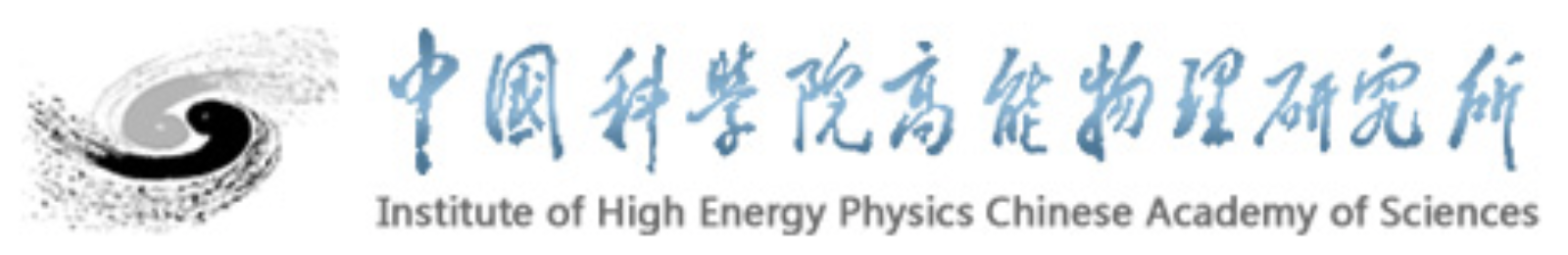 CHH
3
Sig of (qqH, H-mumu) from CDR
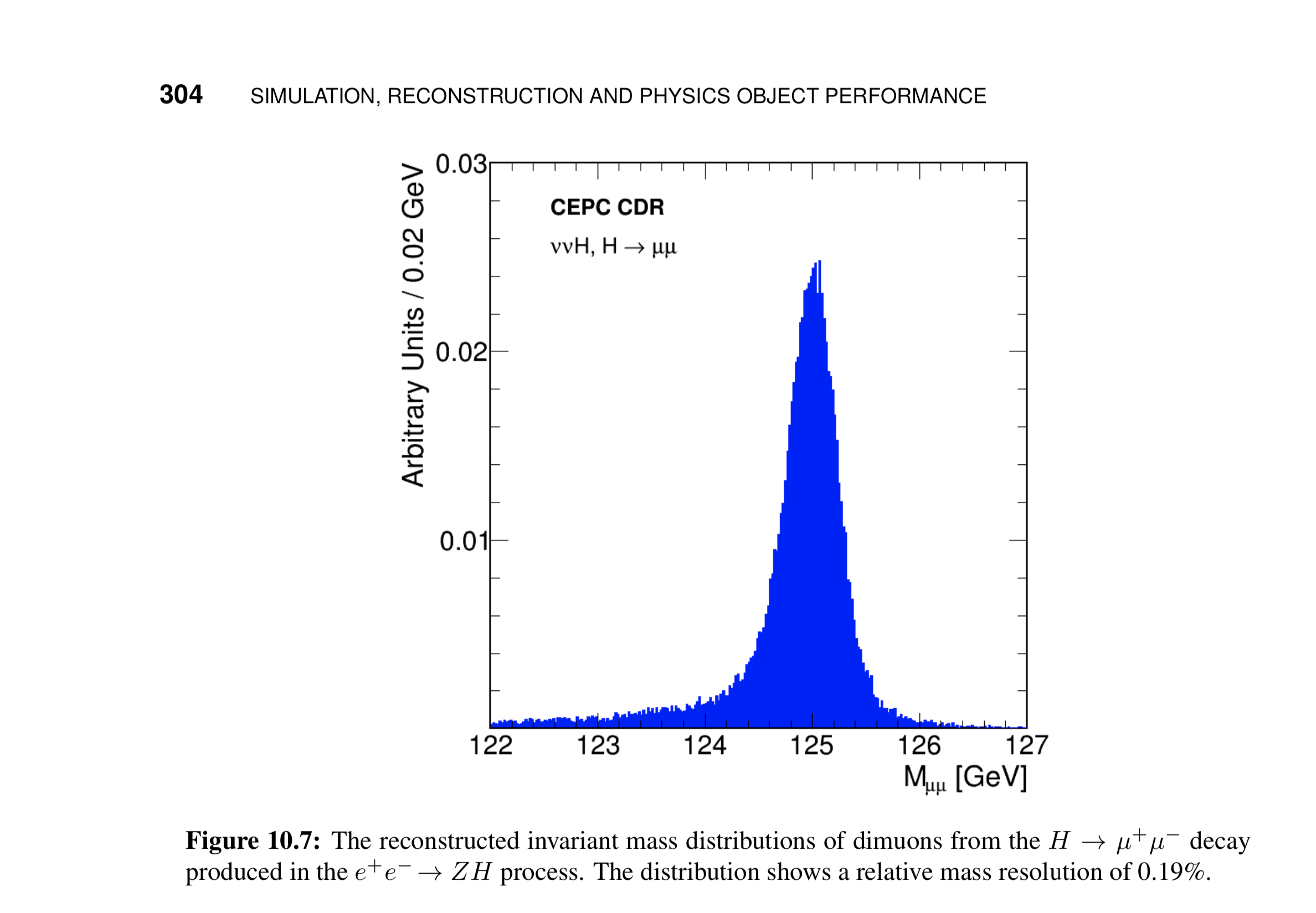 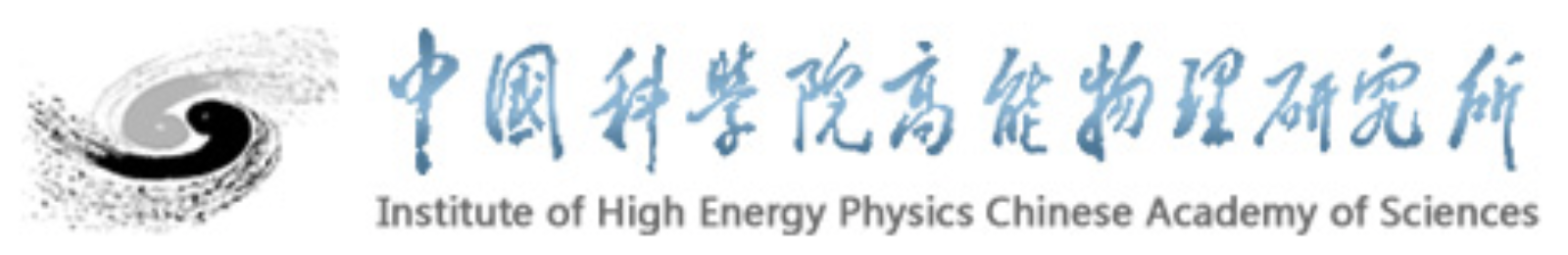 CHH
4
Sig (fast simu)
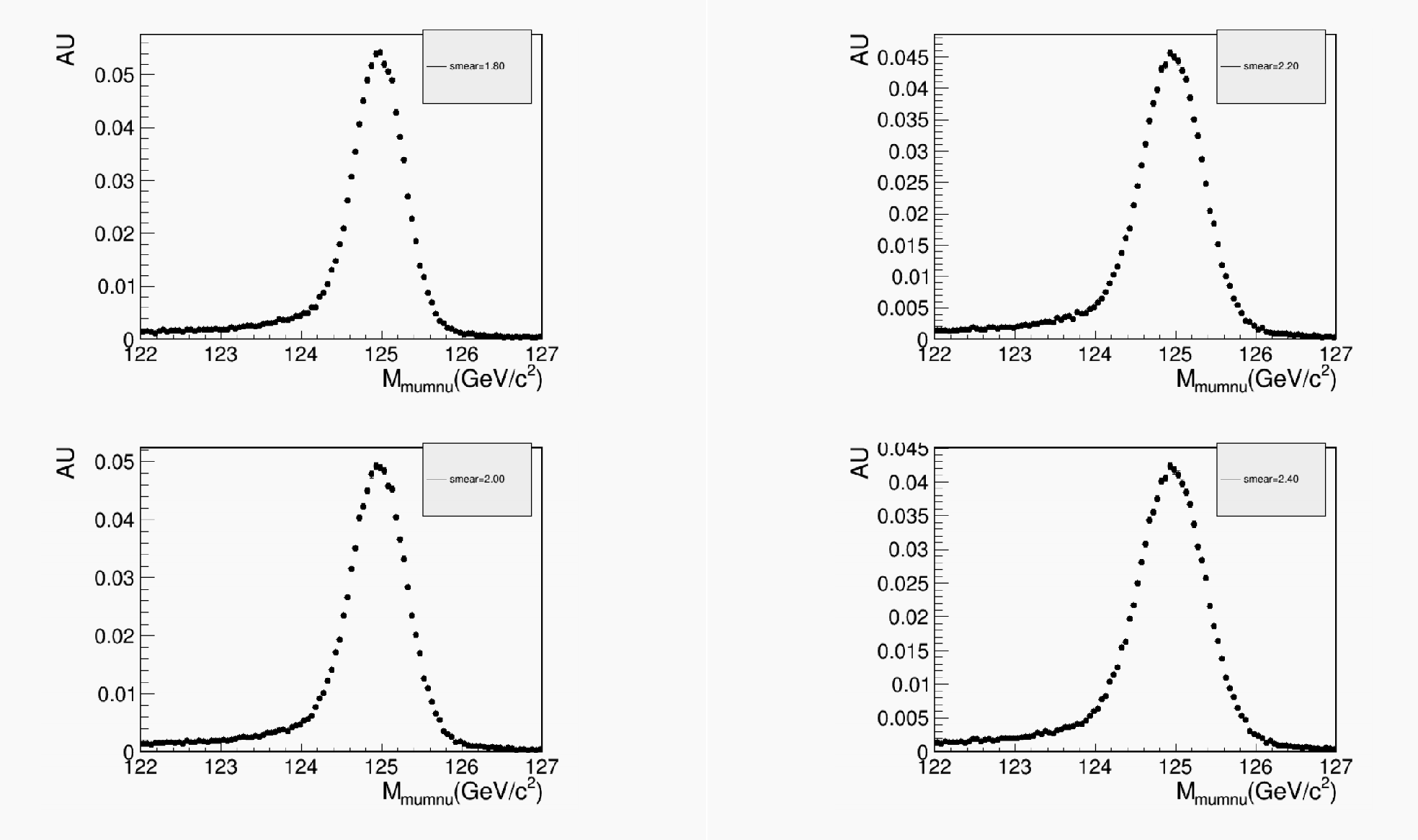 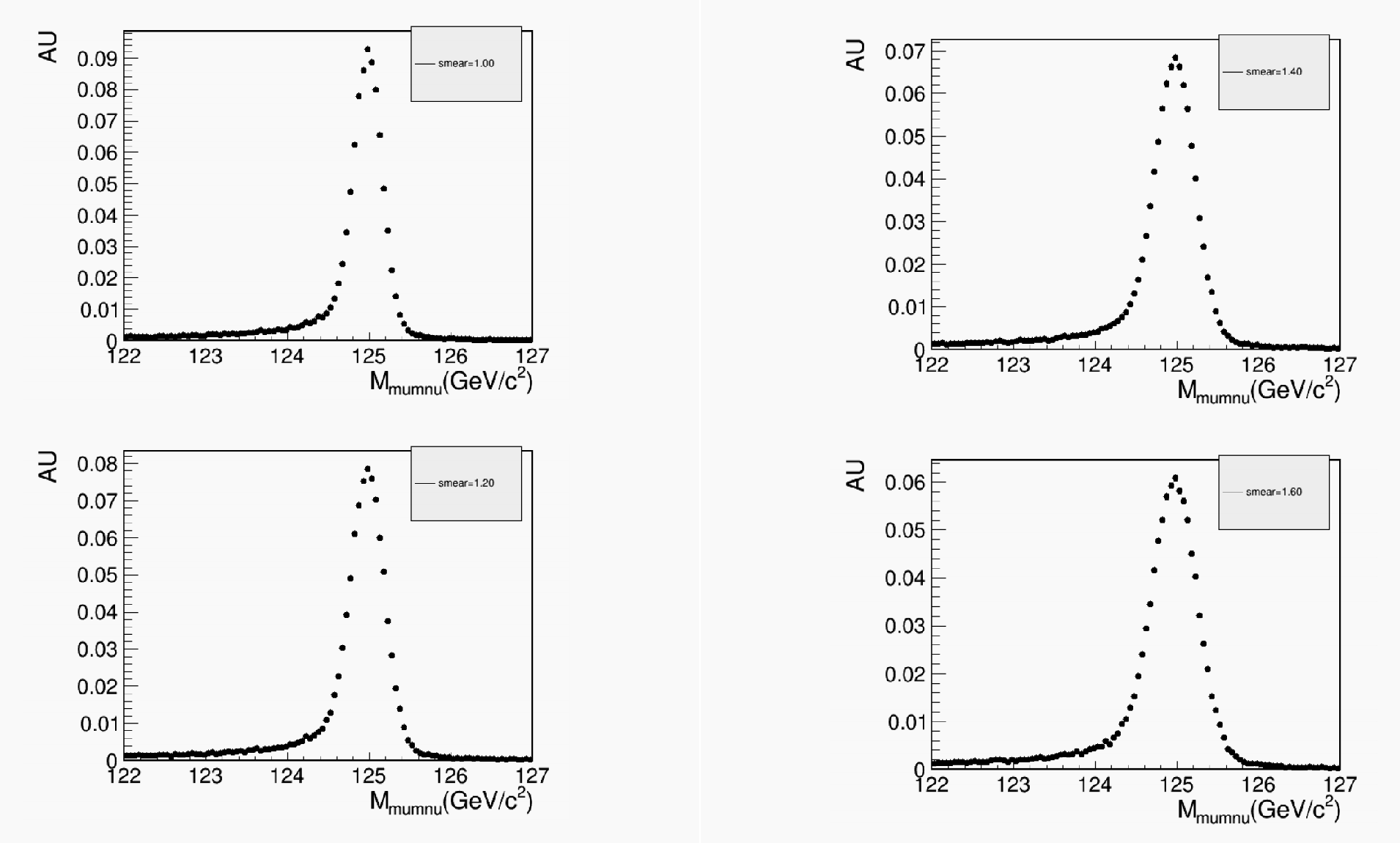 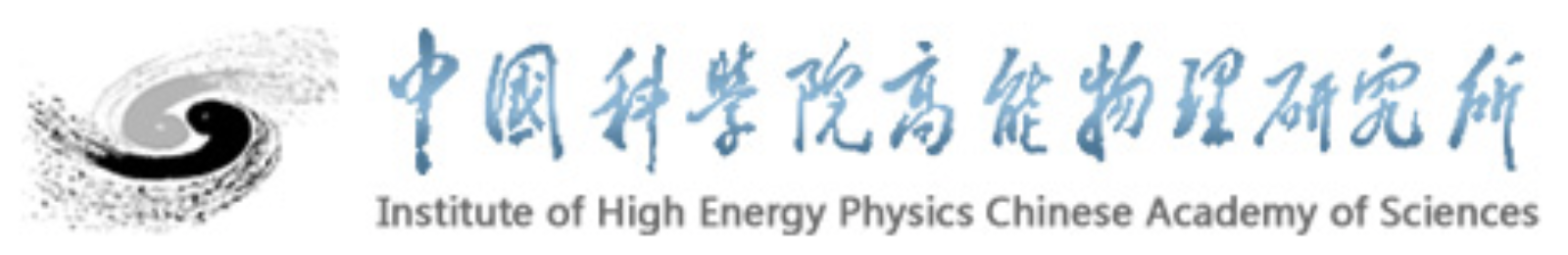 CHH
5
Sig (fast simu)
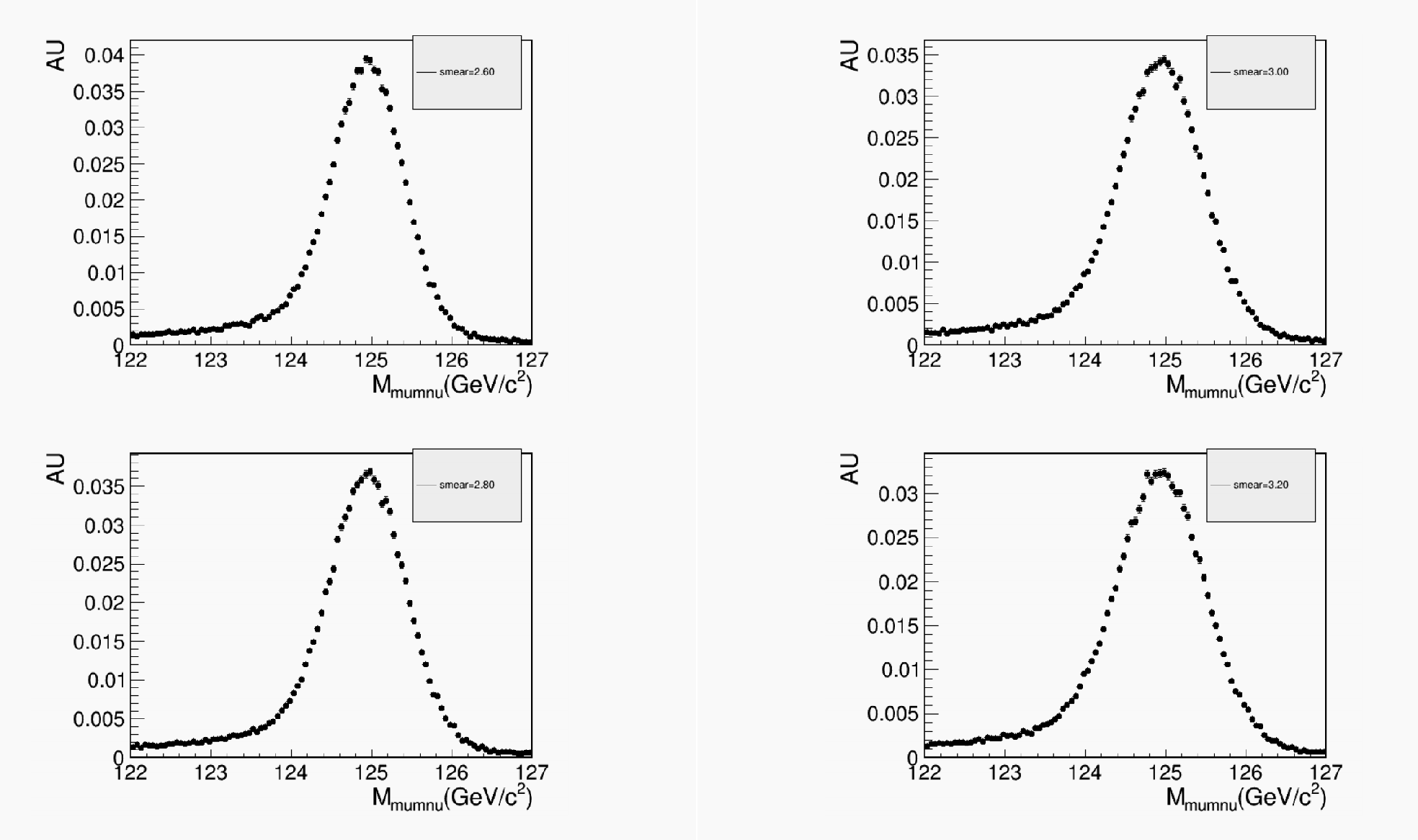 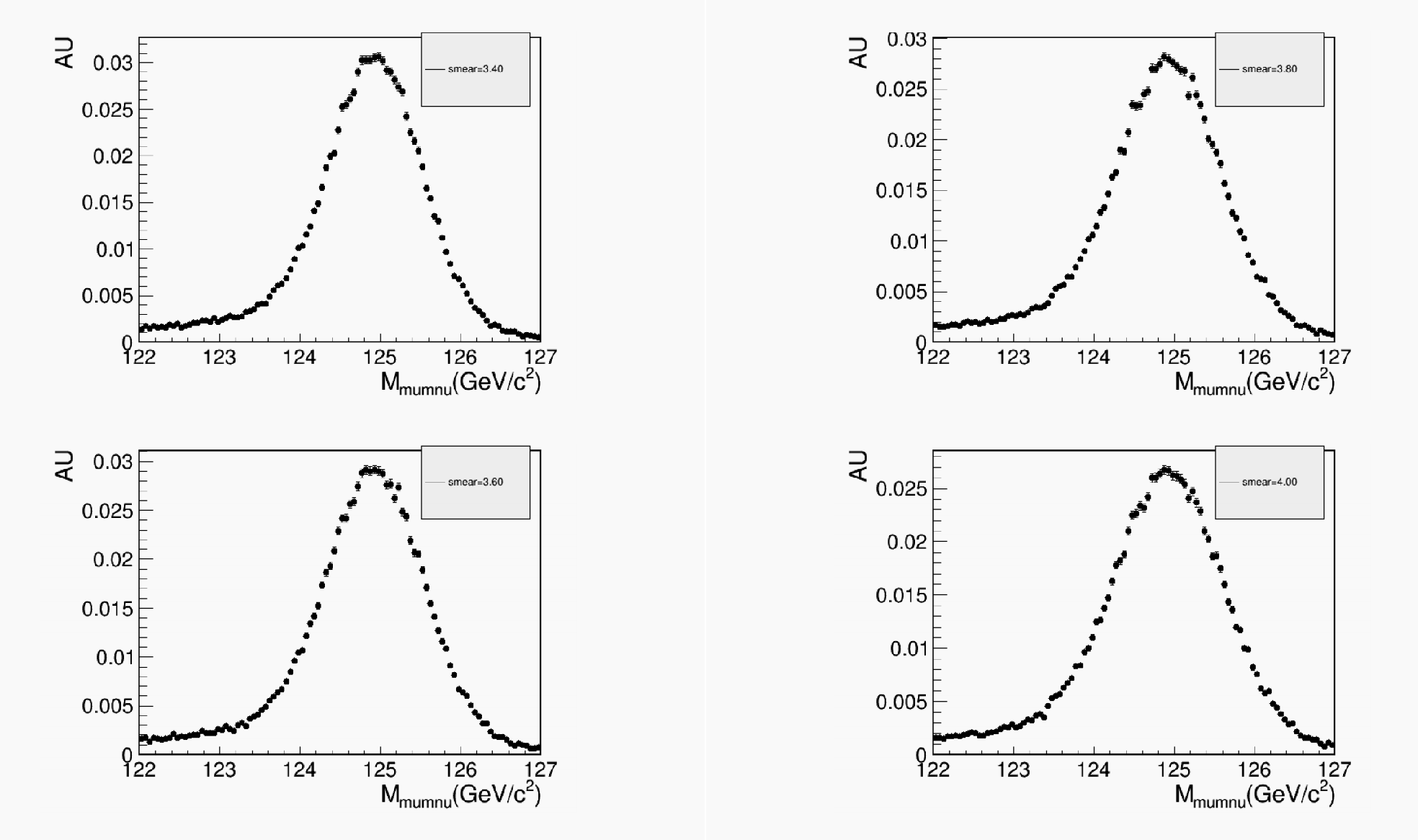 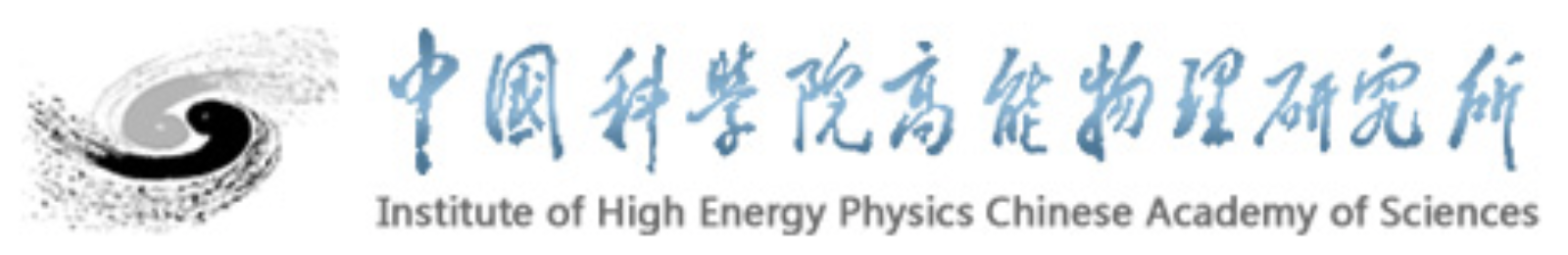 CHH
6
Bkg from Ran kunlin
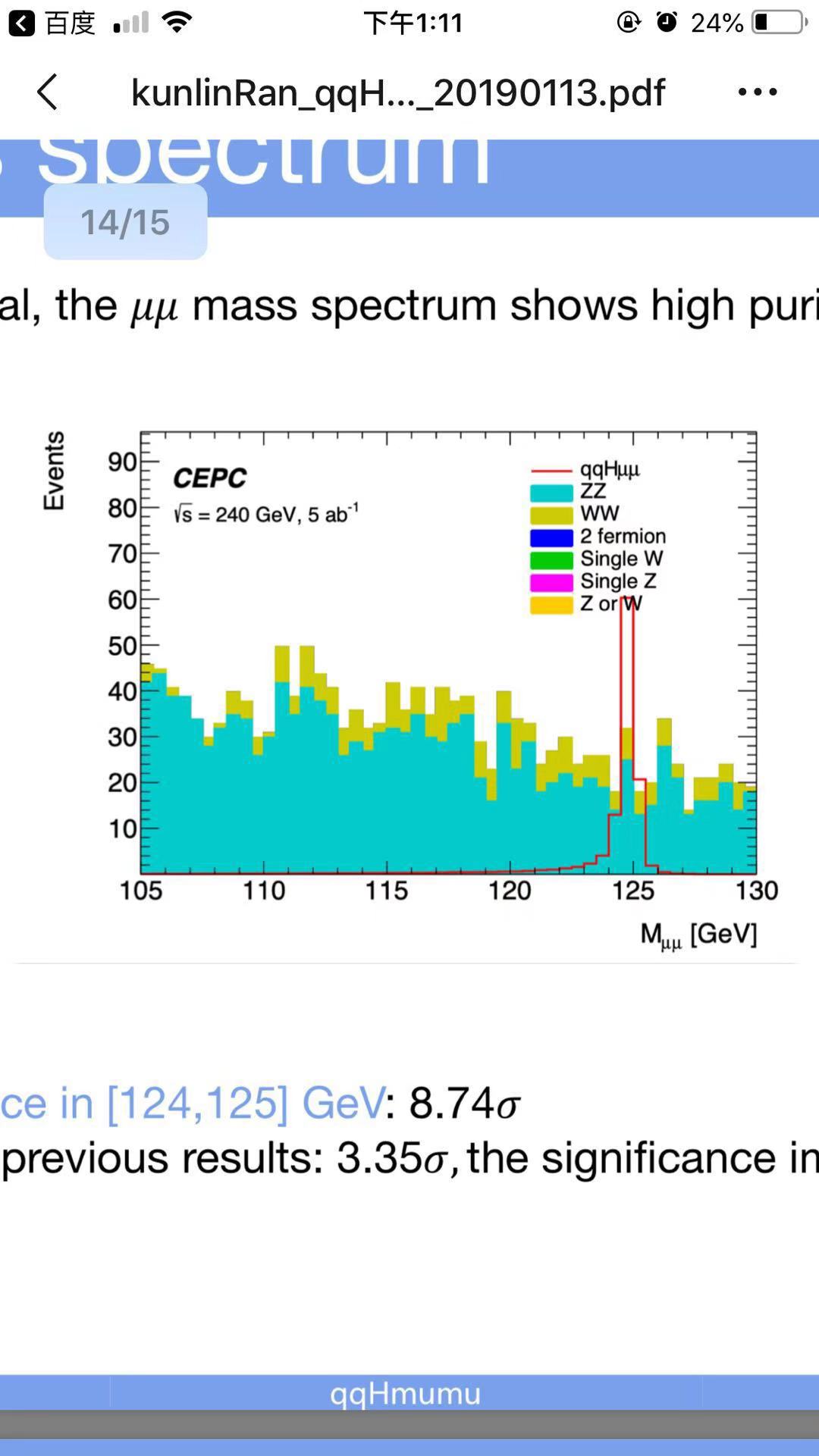 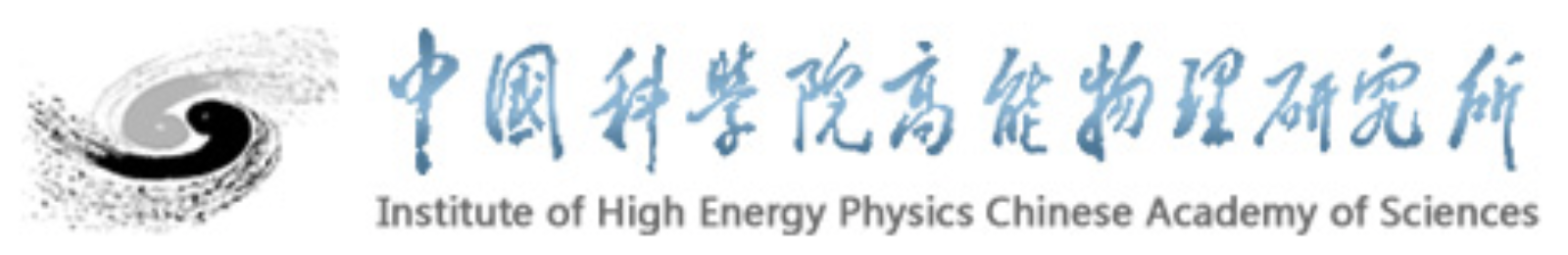 CHH
7
fit sig and bkg
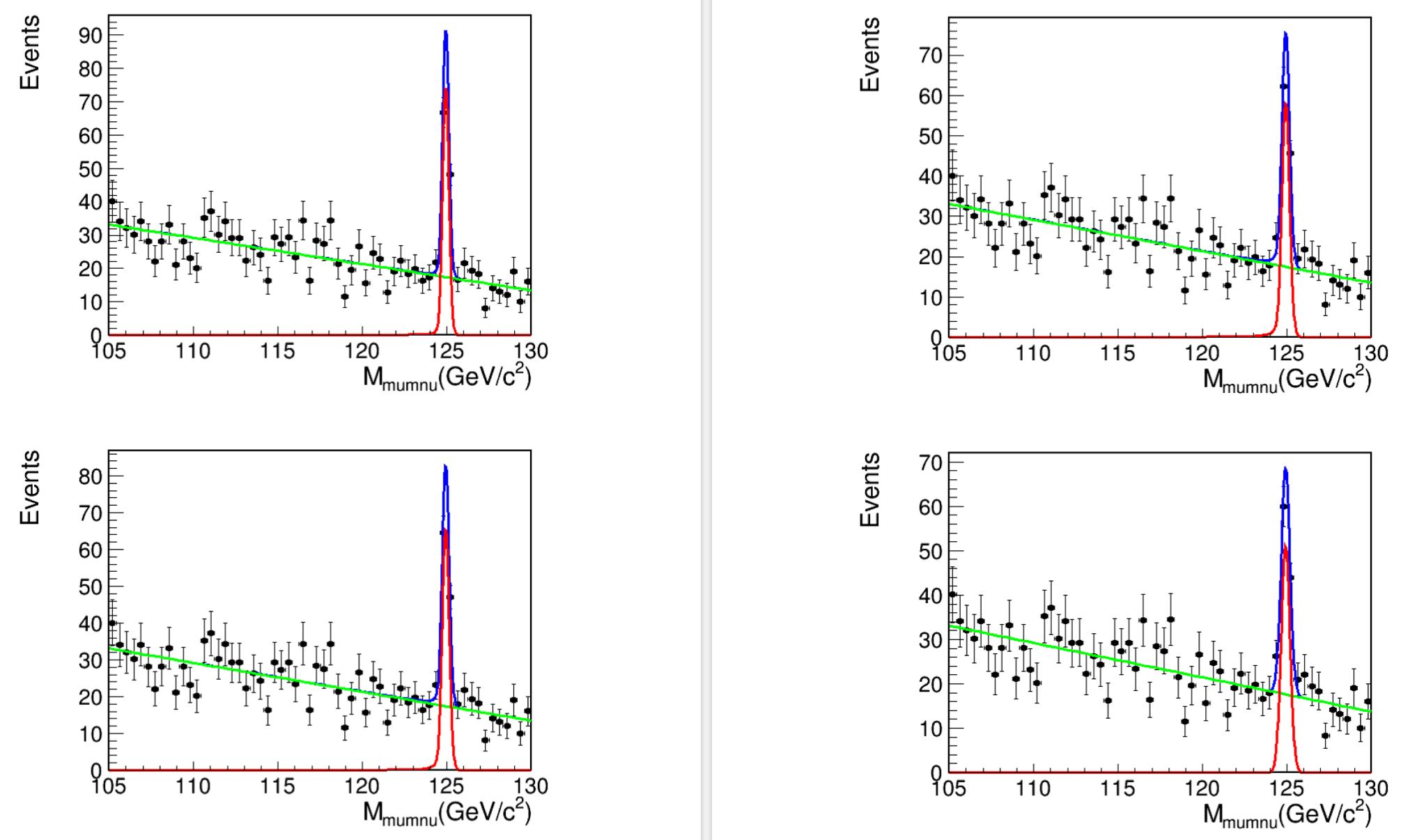 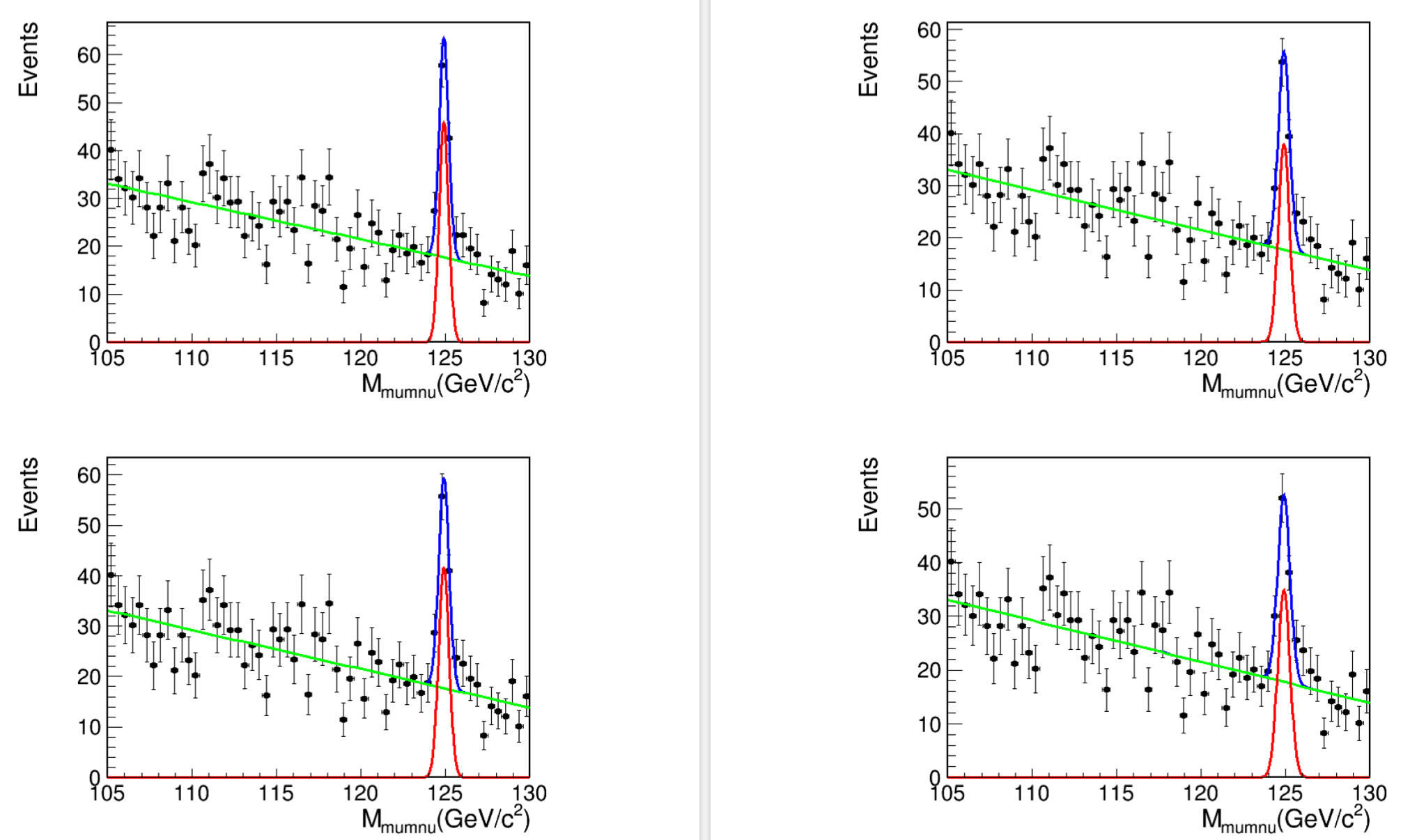 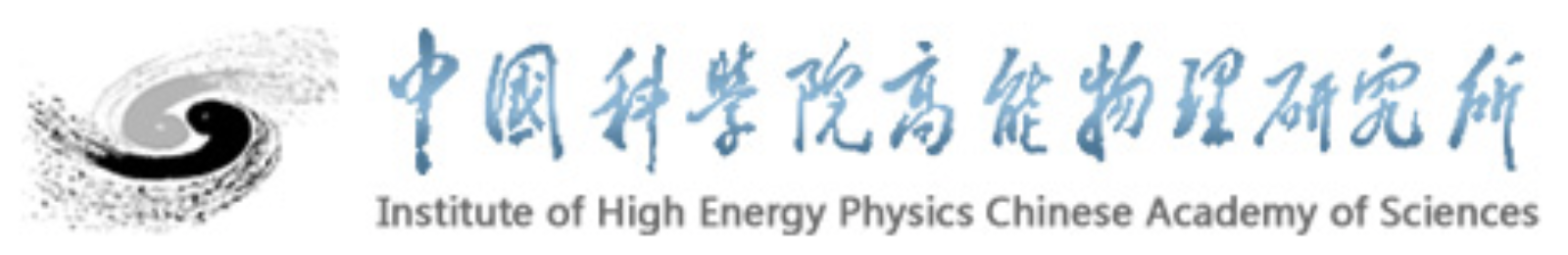 CHH
8
fit sig and bkg
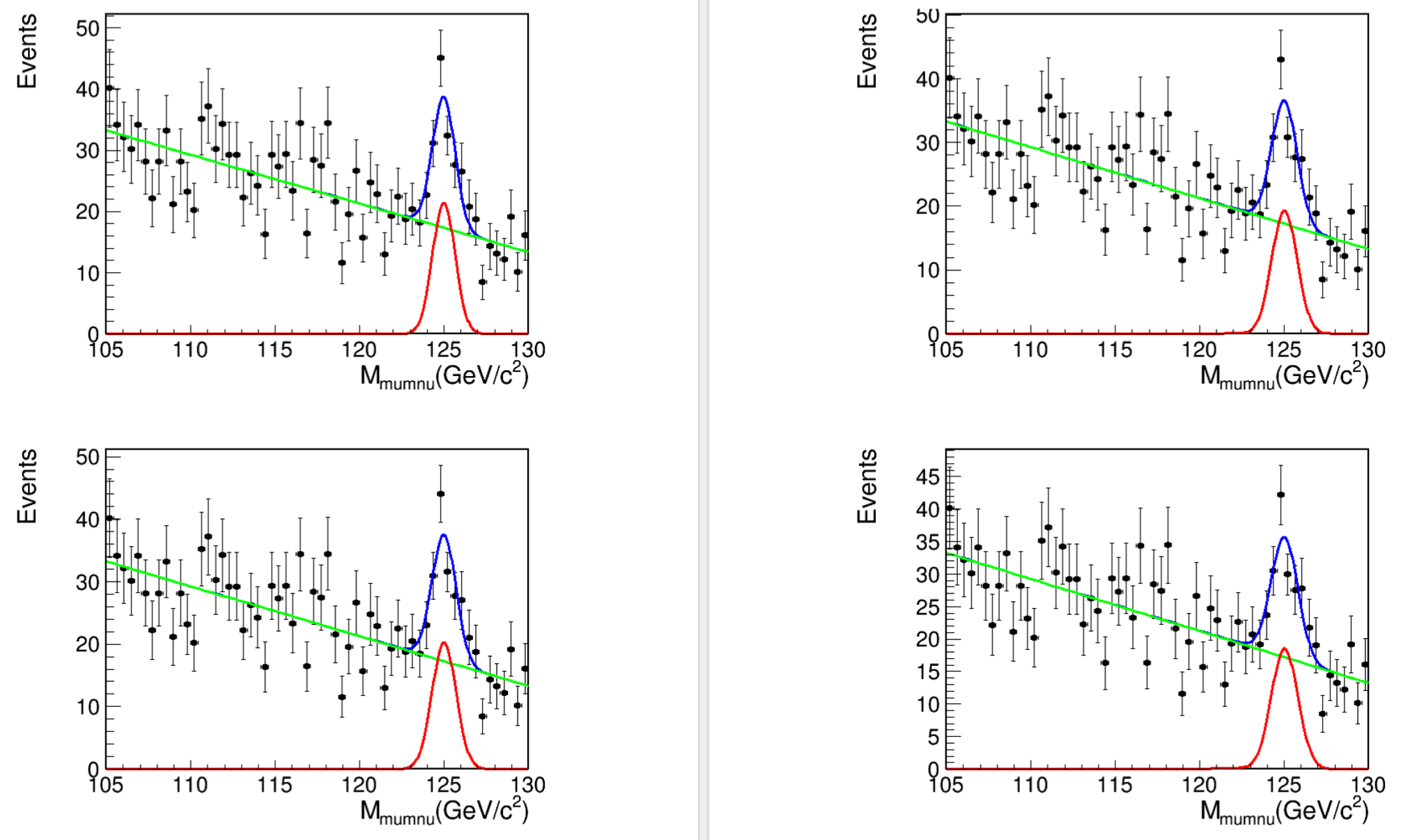 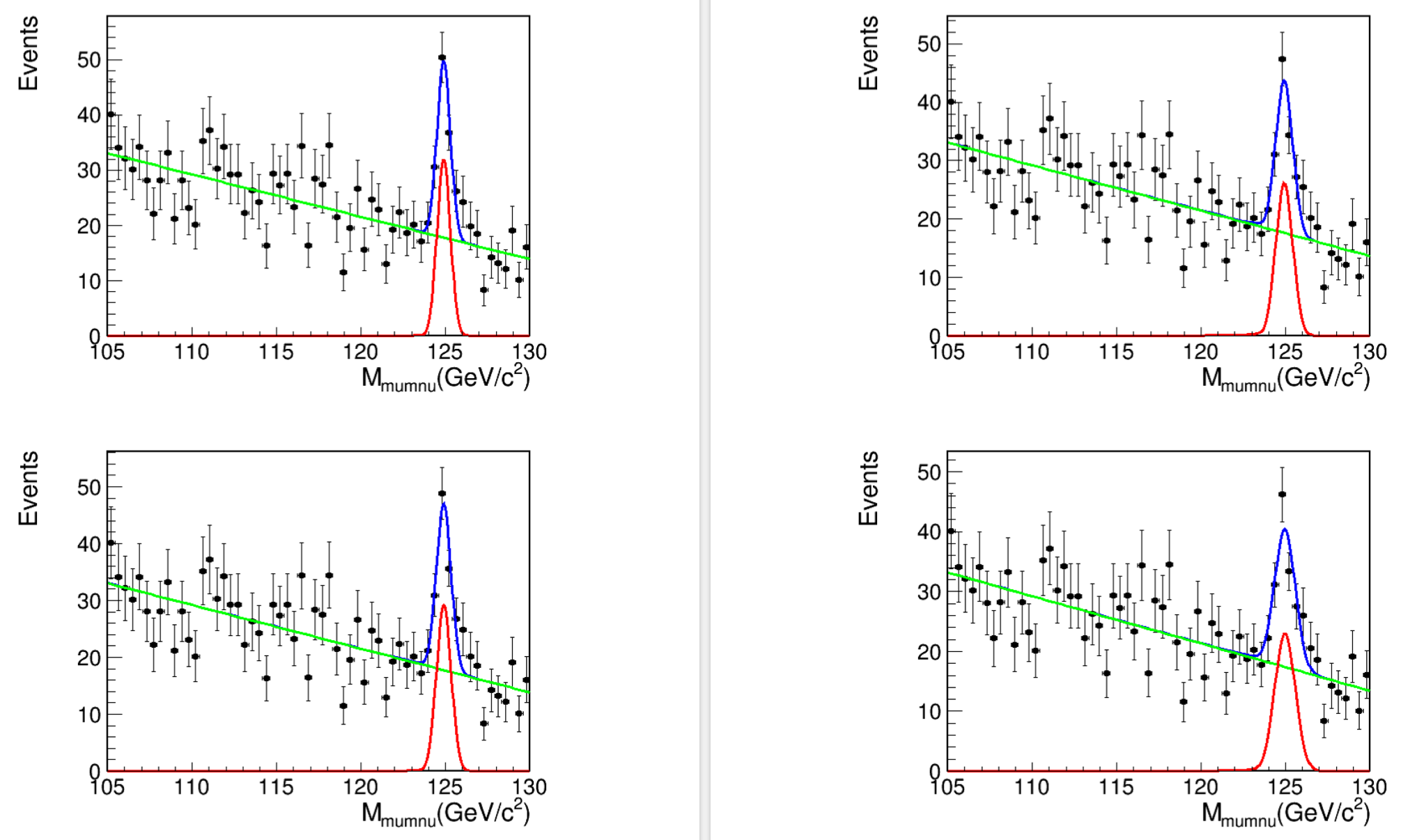 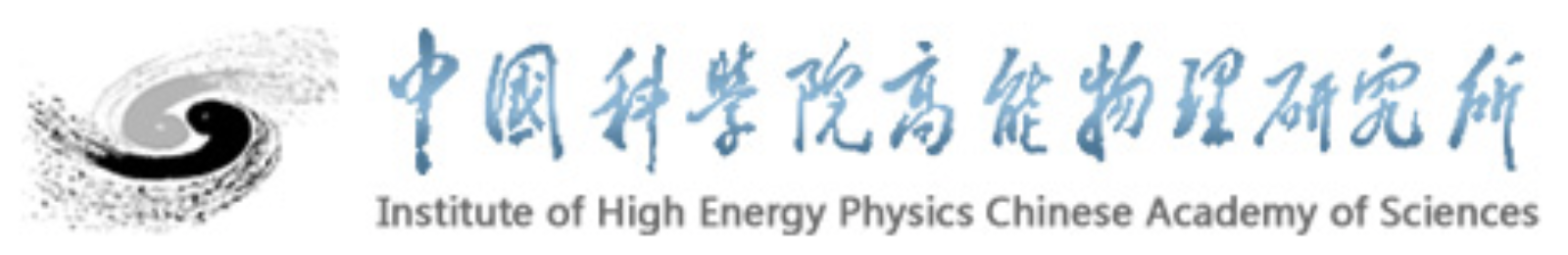 CHH
9
accuracy
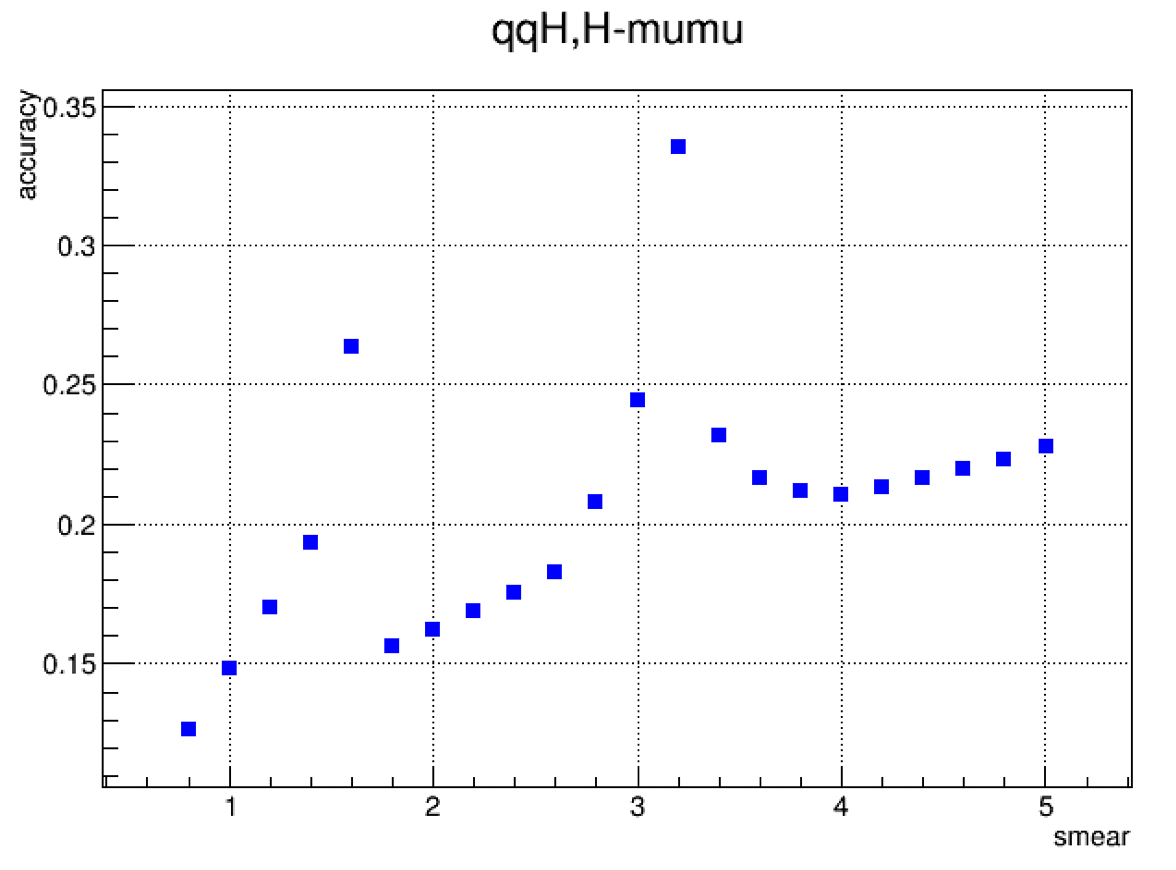 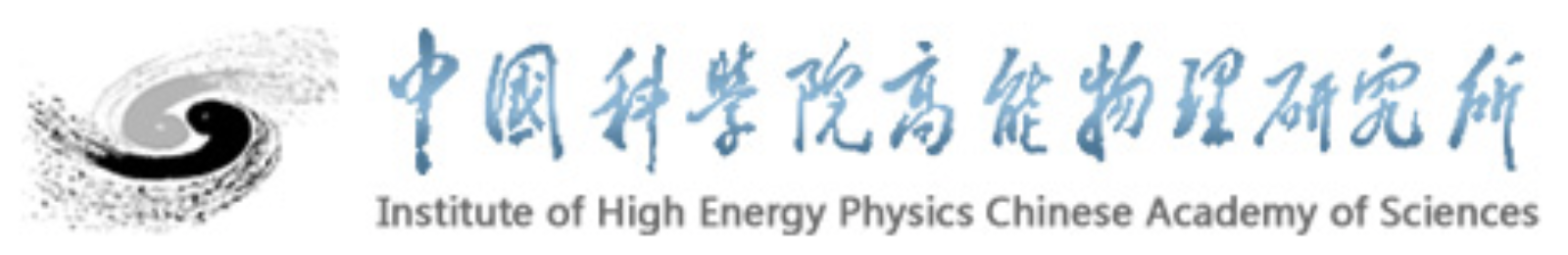 CHH
10
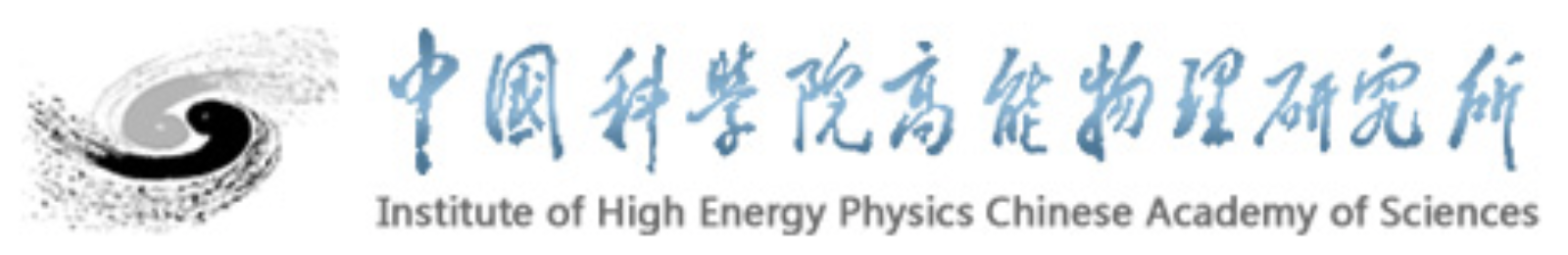 THANK YOU FOR WATCHING
CHH
11